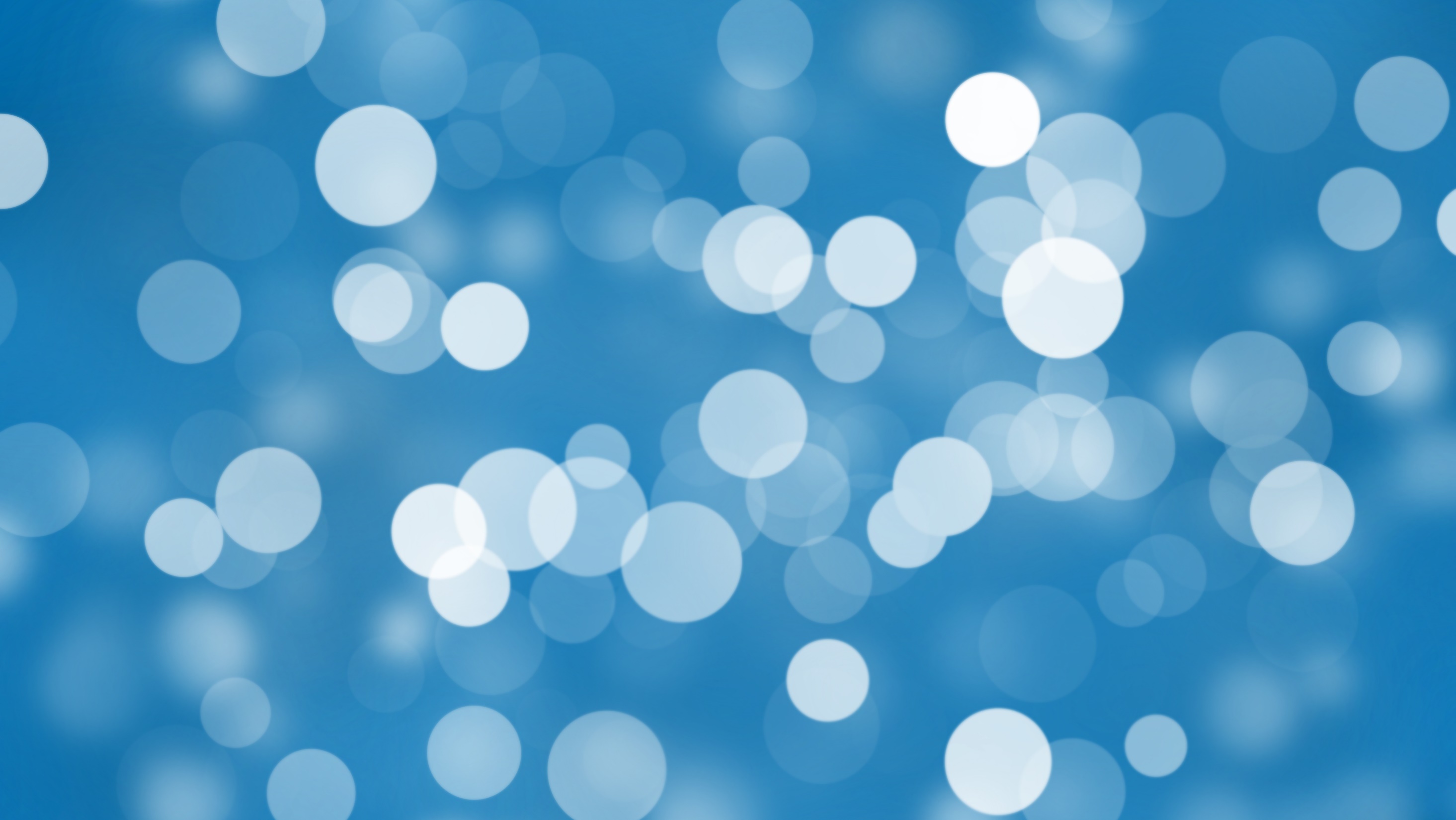 Σχέδιο θροΐσματος για πρόγραμμα εκδήλωσης
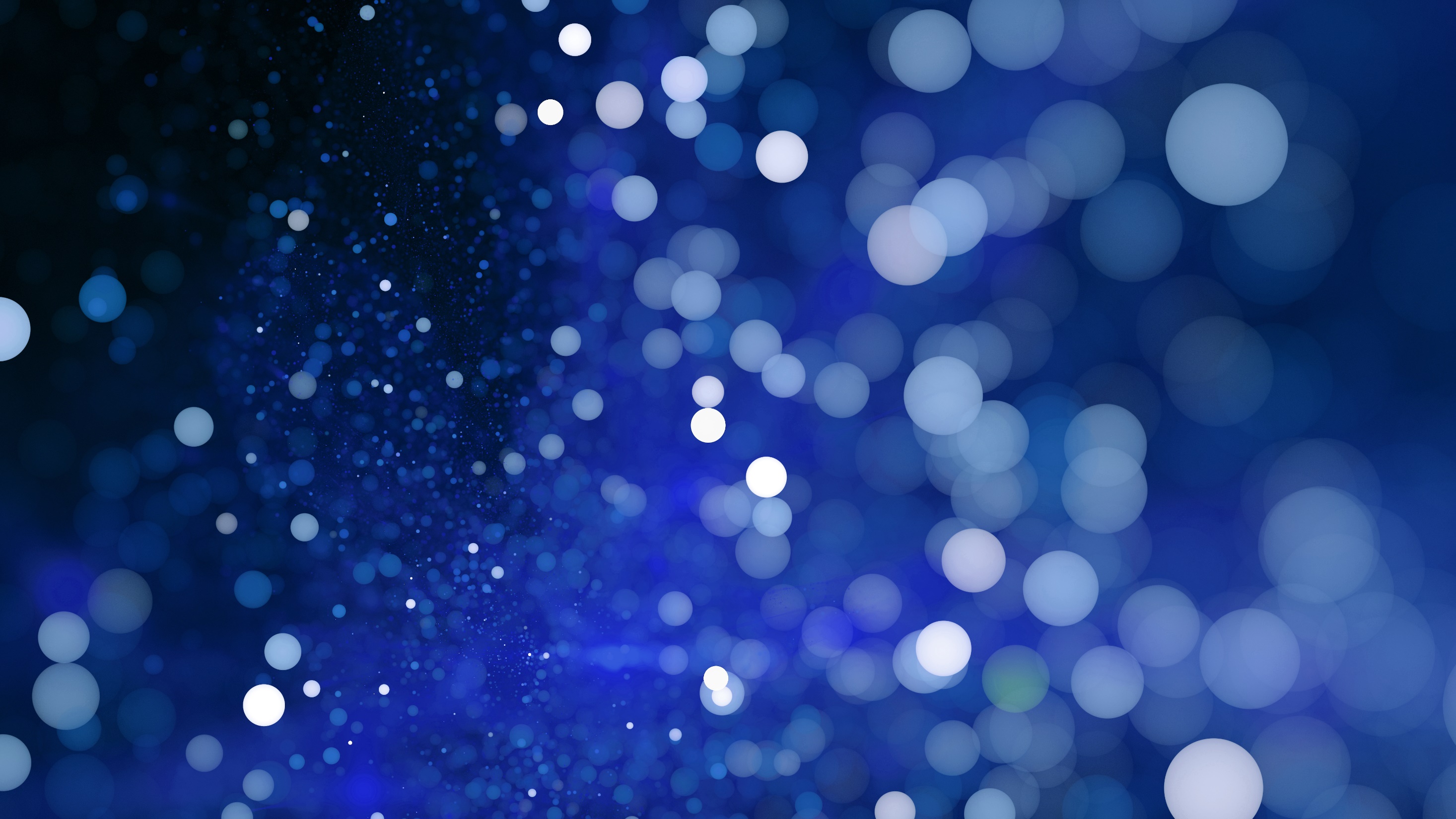 Σχεδιασμός πάρτι
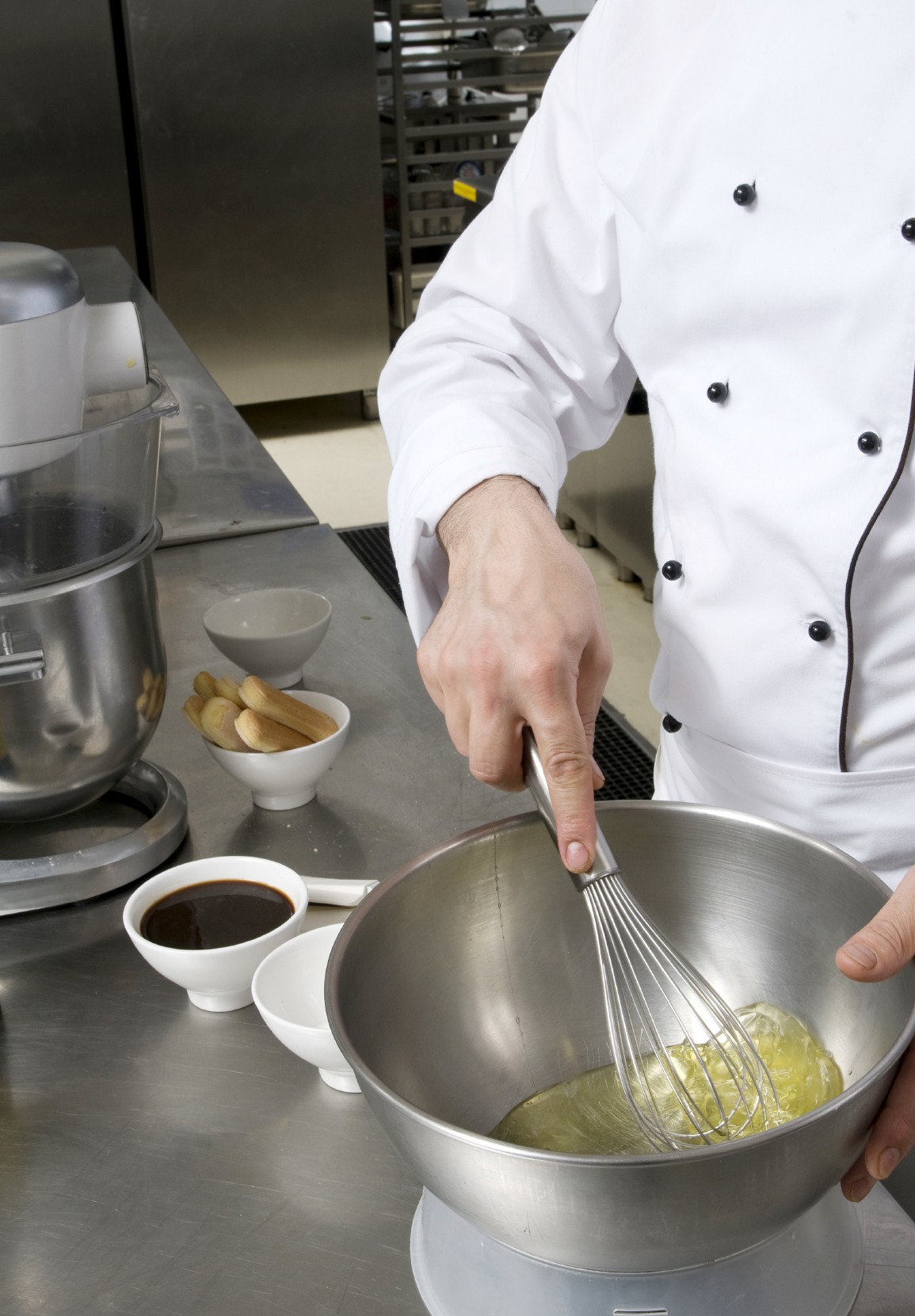 Ποιος αναλαμβάνει τι
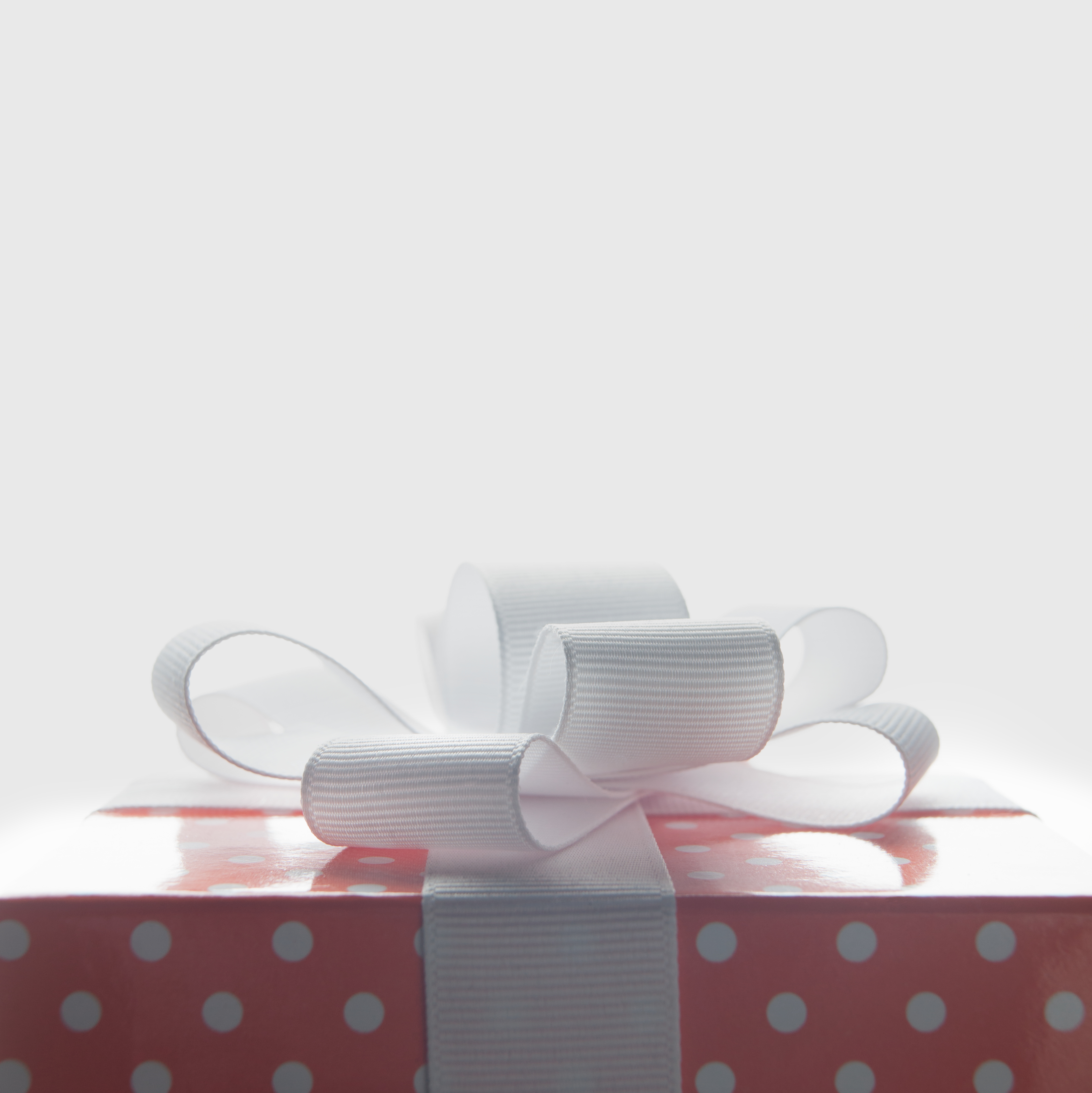 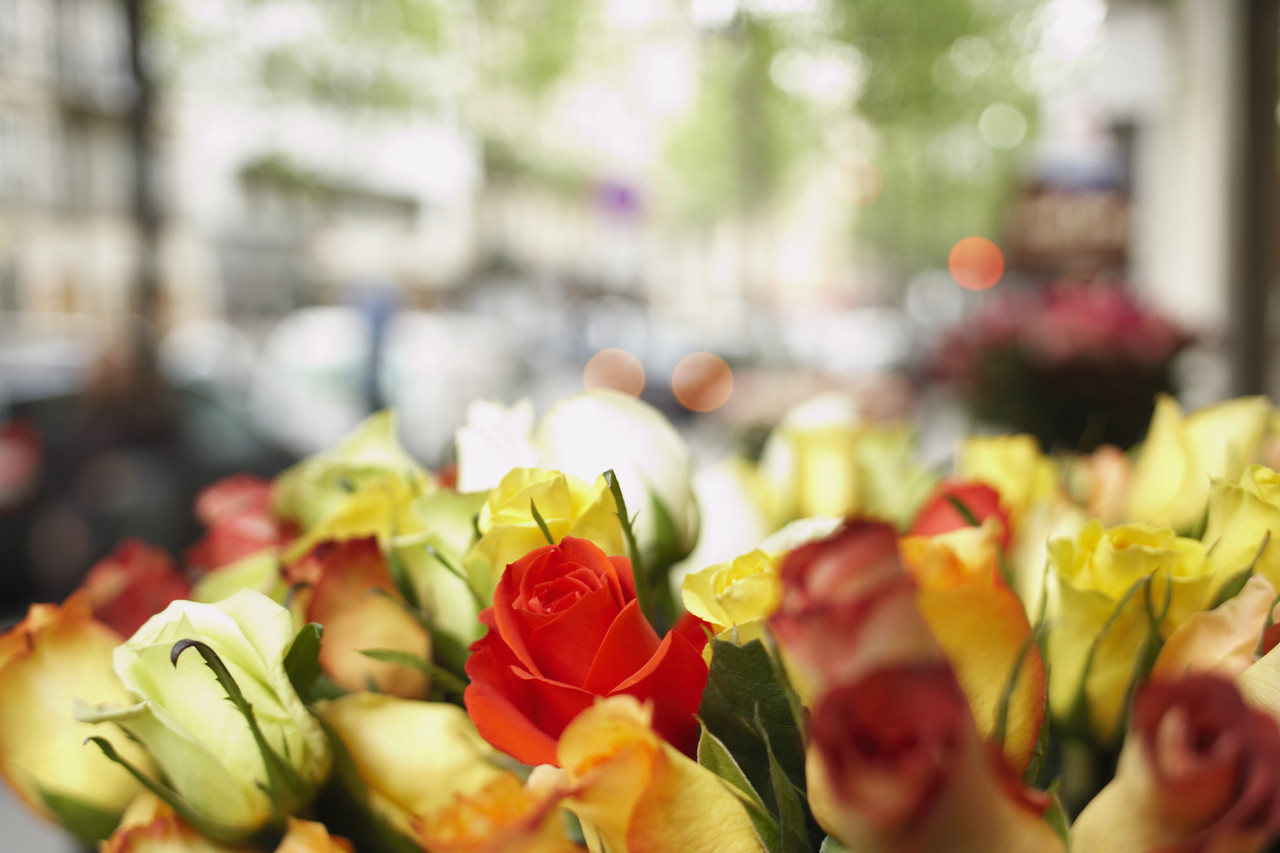 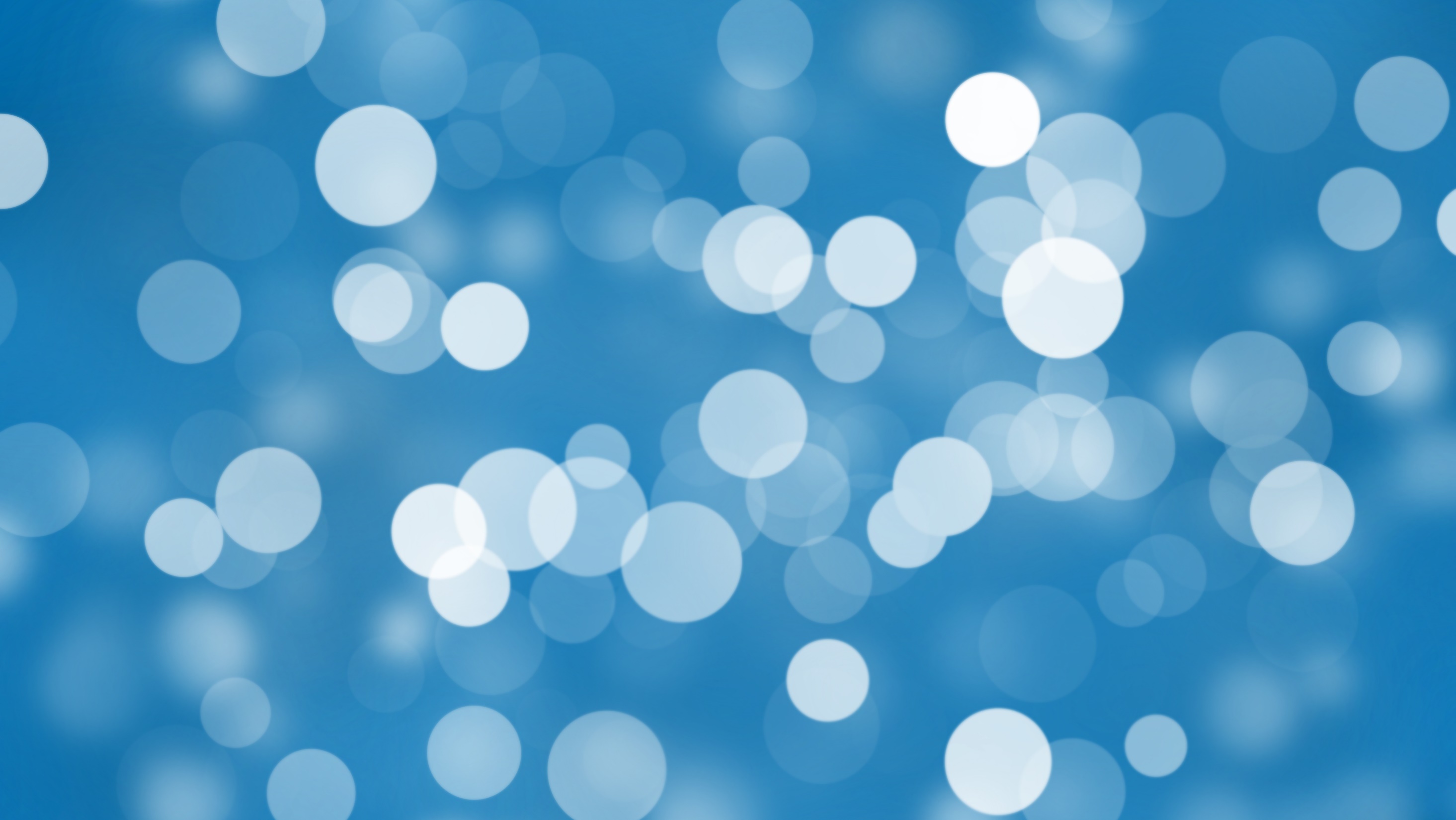 Ευχαριστούμε
someone@example.com